Ekolojik, Ekonomik ve Sosyal Sürdürülebilirlik İçin
gelisimedu
igugelisim
Perfüzyon(lisans)
Bölüm  Adı
Kardiyak anestezi 1
Dersin  Adı
Dersin Haftası: 13. Hafta
Dersin Öğr. Üyesinin Adı: Dr. Ali Rıza Cenal
E-Posta: arcenal@gelisim.edu.tr
Telefon:	0532 570 01 96
gelisimedu
igugelisim
Geçen Ders  Hakkında
gelisimedu
igugelisim
Ders Bilgileri
29 Aralık 2022 Perşembe saat 15.00
Ders Günü  ve Saati
Dersin  Kredisi
GBS
Linki
Görüşme
Gün ve Saatleri
Dersin Öğretim  Üyesinin Konumu
gelisimedu
igugelisim
Kan koruma teknikleri
Haftalık Akış
Kan transfüzyonu bir organ naklidir
gelisimedu
igugelisim
Haftalık Akış
Kan ; Değerli ve faydalı,tek kaynağı insan olan,alternatifi  olmayan,yerinde kullanıldığında hayat kurtaran doğal materyaldir.
Ancak Risklidir.
Hemolitik ve Non –hemolitik Enfeksiyonlara neden olabilir. 
Alloimmunizasyon
Kayıt hataları
Henüz tesbit edilemeyen birçok viruslar, pirionlar
gelisimedu
igugelisim
Tam Kan
Haftalık Akış
Donörden alındıktan sonra işlem görmeksizin kullanılan 450ml kandır.
Ortalama hematokriti % 36-37 dir.
Plazma 250 ml, eritrositler 200 ml’sini oluşturur.
+4°C’de 48 saatte trombositler fonksiyonlarını kaybederler.
Labil koagülasyon faktörleri aktivitelerini kaybederler.
gelisimedu
igugelisim
Haftalık Akış
Günümüzde pediatrik hastaların açık kalp cerrahisi operasyonları dışında taze tam kan kullanım endikasyonu bulunmamaktadır.
gelisimedu
igugelisim
Haftalık Akış
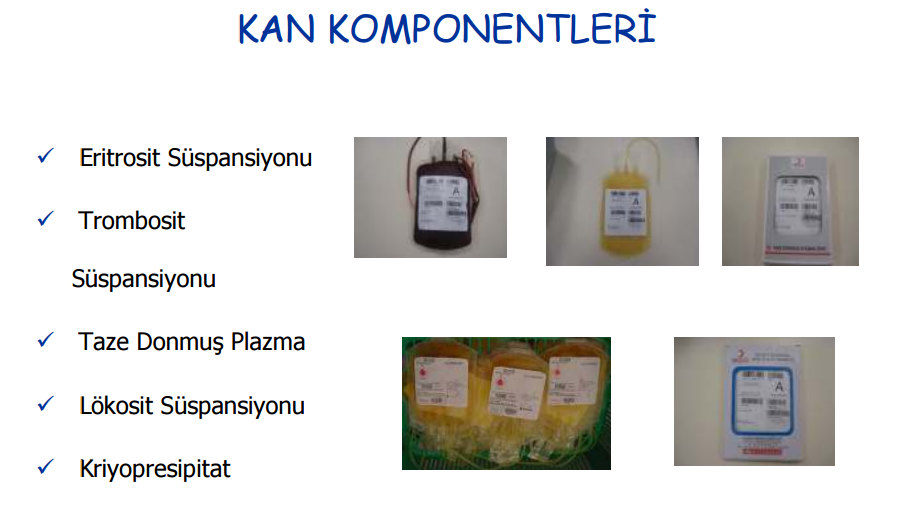 gelisimedu
igugelisim
Haftalık Akış
Kan  Komponentlerini ,kan hacmini sağlamak,dokulara oksijen taşınmasını sağlamak,kanama ve koagülasyon bozukluklarını düzeltmek için kullanırız.
Tam Kan Yerine Komponent Kullanmak; 
Özel bir kan komponentine  gereksinimi olan hastalarda  optimal  tedaviyi sağlar, tam  kandan  daha  etkili  ve  daha  güvenlidir
Gereksinim olmayan komponentlerin oluşturabileceği yan etkiler önlenir.
Kan kaynağının boşa harcanması önlenir.
Komponentlerin  raf  ömrü  daha  uzundur.
gelisimedu
igugelisim
Kan ve kan ürünlerinin özellikleri
Haftalık Akış
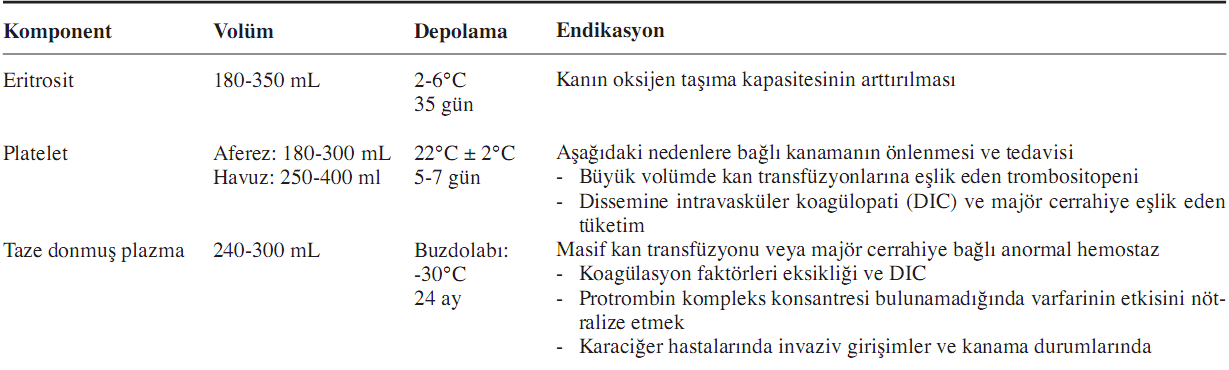 gelisimedu
igugelisim
Haftalık Akış
Ulusal kan  kaynağının %10 ila %15 açık kalp ameliyatlarında kullanılmaktadır.

KPB yapılan ameliyatlar , “pompasız" yapılan kardiyak ameliyatlara kıyasla kan transfüzyonu ihtiyacını arttırmaktadır. 

Kardiyak ameliyat geçiren hastaların %50’sine kan transfüzyonu yapıldığını ortaya koymaktadır.
gelisimedu
igugelisim
Haftalık Akış
Yeniden yapılan (redo) ameliyatlar, aort ameliyatları, ventriküler destek cihazlarının takılması gibi karmaşık kardiyak ameliyatlar, çok daha yüksek sıklıkla kan transfüzyonu gerektirir . 

Homolog kan kullanımını azaltmaya yönelik gerek farmakolojik gerek teknik olarak birçok yöntem uygulansa da kan transfüzyonu ve onunla beraber gelen sorunlar hala ciddiyetini korumaktadır.
gelisimedu
igugelisim
Haftalık Akış
Heparinize kanın intravenöz ,endotel yapı dışında , yara yüzeylerine ve ekstrakorporeal perfüzyon dolaşımına ait sentetik yüzeylere temas etmesi sonucu trombotik uyarı olur ve parsiyel olarak koagülasyon proteinleri, fibrinolitik proteinler, trombositler  ve  yara hemostazını sağlayan kan hücreleri aktive edilirler. 
Bu nedenlerle açık kalp operasyonlarında, diğer operasyonlara göre çok daha büyük miktarlarda intraoperatif ve postoperatif kan kayıpları görülür .
gelisimedu
igugelisim
Haftalık Akış
Yüksek maliyet ve etkinliğine dair devam eden kuşkuların bulunması,hepatit, sitomegalovirüs (CMV) ve human immunodeficieny virus (HIV) gibi infeksiyöz hastalıkları bulaştırma riski taşıması, immünosupresyon ve transfüzyon ile ilişkili akut akciğer hasarı sendromu (TRALI) gibi nedenlerin sonucu olarak;
Açık kalp cerrahisi yapılacak vakalarda Homolog kan transfüzyonu işleminden sakınmak, perioperatif dönemde önemli hedef haline gelmiştir.
gelisimedu
igugelisim
Kan transfüzyonunun komplikasyonları
Haftalık Akış
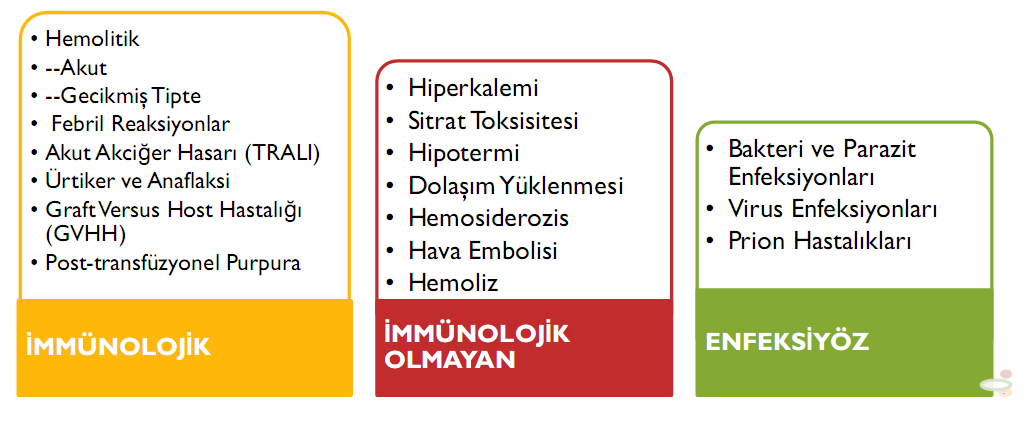 gelisimedu
igugelisim
İmmün Hemolitik Reaksiyon (İHR)
Haftalık Akış
Erken Dönem (Akut) İHR 
    Transfüzyon sırasında veya hemen sonra (<24 saat) açığa çıkan reaksiyonlardır. 
   Çoğunlukla damar içi hemoliz görülür 
   10-15 ml kan verilmesi reaksiyon için yeterlidir. 
    Mortalite ve morbidite verilen kan miktarı ile orantılıdır.
gelisimedu
igugelisim
Haftalık Akış
Geç Dönem İHR 
      Transfüzyondan 5-7 gün sonra açığa çıkan reaksiyonlardır.  
 Çoğunlukla damar dışı hemoliz görülür
gelisimedu
igugelisim
Haftalık Akış
Hemolitik Transfüzyon Reaksiyonlarının Sıklığı 
Kadınlarda erkeklerden 3 kat fazladır (gebelikler) 
 Yaşlılarda, cerrahi veya akut hastalıklar nedeniyle kısa 
   sürede fazla miktarda transfüzyon alanlarda ,
 kronik anemi nedeniyle sürekli transfüzyon yapılanlarda sıktır
gelisimedu
igugelisim
Haftalık Akış
Erken Dönem İHR 
 Görülme Sıklığı   1:100 000 
  Mortalite    % 40 
   Neden 
   % 75 kadarı ABO, Kell, Kidd, Duffy kan grupları uyumsuzluğundandır.
gelisimedu
igugelisim
Haftalık Akış
Belirti ve bulgular 
   Ateş, titreme ,   ğöğüste, sırtta ve infüzyon yerinde ağrı ,   hipotansiyon ,  bulantı ,    yüzde kızarma ,nefes darlığı, yaygın kanama   oligüri, anüri ,    şok 
  Damar içi hemoliz bulguları (Hbüri, LDH ve indirekt bilüribin artar) 
 Hasta anestezi altında ise yanlış kan transfüzyonu, hematüri, ameliyat alanında diffüz kanamalar, taşikardi ve hipotansiyonla kendini belli eder.
gelisimedu
igugelisim
Haftalık Akış
Geç Dönem İHR 
Görülme Sıklığı  1:20 000 
Mortalite  % 0 
Çoğunlukla (% 92 –98) bildirilmemektedir 
Neden  % 75 kadarı ABO, Kell, Kidd, Duffy kan rupları uyumsuzluğundan
gelisimedu
igugelisim
Haftalık Akış
Belirti ve bulgular 
 Alıcı plazmasında mevcut antikorlar başlangıçta hemolize yol açabilecek miktarda olmamakla beraber, transfüzyonla verilen ugunsuz eritrositlere karşı antikor yapımı artar ve tranfüzyonu takiben  24 saat ile 1 hafta içinde hemoliz görülür. 
 %35’i asemptomatik , Ateş ,Hemoglobinde beklenmeyen azalma ,Sarılık 
  Laboratuvarda damar dışı hemoliz bulguları 
(indirekt biluribin ve LDH artar) 
 Coombs testi (+)
gelisimedu
igugelisim
Haftalık Akış
Allerjik Reaksiyonlar 
Görülme Sıklığı   %1-3 .Transfüzyonun 1-45’inci dakikalarında ya da 2-3 saat sonra görülebilir 
Neden ;Kanla beraber verilen plazma proteinlere karşı gelişen IgA ve IgE reksiyonudur, nadiren de ek solüsyon ya da sterilizasyonda kullanılan maddelere bağlı gelişir  
IgA eksikliği olan alıcılarda ciddi alerjik reaksiyonlar görülebilir
gelisimedu
igugelisim
Haftalık Akış
Belirti ve bulgular 
Akut ürtiker 
Generalize kaşıntı 
Generalize eritem, angionörotik ödem 
Bulantı 
Başdönmesi 
Bronkospazm 
Hipotansiyon 
Kardiak disritmiler ve arrest
gelisimedu
igugelisim
Haftalık Akış
Transfüzyona Bağlı Akut Akciğer Hasarı Transfusion-related acute lung injury (TRALI) 
 Görülme Sıklığı  1:5000 .
Transfüzyon başladıktan sonraki ilk 4 saatte ortaya çıkar. 
 Tedavi edilmezse ölümcüldür, tedaviye rağmen mortalitesi %5
gelisimedu
igugelisim
Haftalık Akış
Etyoloji 
  Transfüze edilen kandaki anti-lökosit ya da anti-HLA antikorlardır . Bu antikorlar çok doğum yapmış kadınların plazmasında daha sık olabileceğinden bu tür kişilerin bağışçı olarak kabul edilmemesi önerilmiştir.
Belirti ve bulgular :Ateş,   Hipotansiyon,   Taşipne,  Dispne , Grafide diffüz pulmoner infiltratlar saptanır
Tedavi 
 Solunum desteği çok önemlidir, hızla tedavi edildiğinde 48-96 saatte kendini sınırlar
gelisimedu
igugelisim
Haftalık Akış
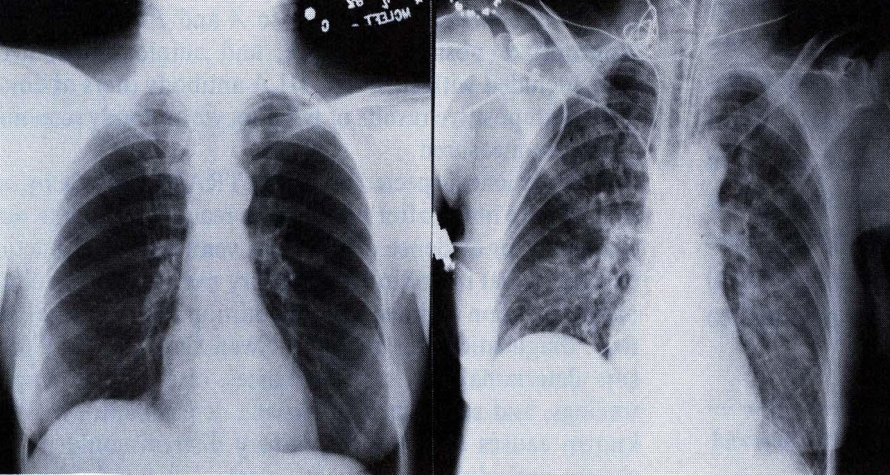 gelisimedu
igugelisim
Haftalık Akış
Hemolitik Olmayan Transfüzyona Bağlı Ateş Reaksiyonları 
 Etyoloji 
 Önceki sensitizasyona bağlı hastadaki anti-lökosit ya da anti-HLA antikorlar, transfüz edilen lökositlerle yada trombositlerle  reaksiyona girer; sitokin, interlökinler, pirojen maddelerin salınımına neden olurlar .
gelisimedu
igugelisim
Haftalık Akış
Belirti ve Bulgular 
 Hemolitik olmayan ateş transfüzyondan sonra 5 dakika ile 1 saat arasında titreme ile ortaya çıkar.  
 Ciltte kızarıklık, baş ağrısı, taşikardi ile beraber görülebilir. 
 Görülme Sıklığı : Trombosit transfüzyonlarından sonra %38, Eritrosit transfüzyonlarından sonra %7 oranında görülür 
Tedavi: Semptomatik, Tranfüzyon kesilir 
Antipiretikler (Parasetamol) 
 Önemi: Diğer transfüzyon reaksiyonlarıyla (hemolitik, bakteriyel, allerjik) karışır
gelisimedu
igugelisim
Haftalık Akış
Transfüzyon Sonrası İzlenen Purpura-Post-transfusion purpura 
 Görülme Sıklığı 1:200 000 
Transfüzyondan 1 hafta kadar sonra trombosit sayısında hızla düşme ve kanama diatezi görülür
gelisimedu
igugelisim
Haftalık Akış
Nedeni 
 Trombosit antijeni negatif hastalarda 
 Çoğu kadın 
 Önceki transfüzyonlar veya gebeliklere bağlı alloantikor gelişir 
  Reaksiyon genellikle hafif ve kendini sınırlayıcıdır (2 hafta) 
  Bazen kanamalar ölümle sonuçlanabilir 
Tedavi 
IVIG, plasmaferez, steroid, splenektomi
gelisimedu
igugelisim
Haftalık Akış
Transfüzyona Bağlı Graft Versus Host Hastalığı
Donör lenfositlerinin yok edilememesi ve alıcıya yerleşerek alıcı dokularına saldırması 
Mortalite: %90 
    Doku (HLA) uyumsuz bağışçılardan kan ürünü alan immün yetmezlikli hastalarda veya doku uyumlu (1. derece akraba) bağışçılardan kan ürünü alan immün sistemi sağlam kişilerde gelişebilir
gelisimedu
igugelisim
Haftalık Akış
Semptom ve Bulgular  ;Transfüzyondan 8-10 gün sonra; 
Ağır cilt lezyonları, karaciğer yetmezliği ,sarılık ve pansitopeni 
Ölüm 3-4 hafta içinde enfeksiyon ve kanamadan 
  Önlem 
Transfüze edilen üründeki lenfositlerin gamma irradiasyonla çoğalmasının önlenmesi
gelisimedu
igugelisim
İMMÜNOLOJİK OLMAYAN
Haftalık Akış
HİPERKALEMİ 
 Banka kanında üç hafta içerisinde potasyum düzeyi 5-6 katına çıkar 
Hiperkalemi, elektrokardiografik değişikliklere ve 
kardiak arreste neden olabilir 
Serum potasyum düzeyi kontrol edilerek oluşabilecek hiperpotasemi erken saptanmalıdır. 
Böbrek fonksiyonu bozuk hastalar, yenidoğan ve masif transfüzyon alanlarda risk oluşturur.
gelisimedu
igugelisim
Haftalık Akış
SİTRAT TOKSİSİTESİ 
 Masif transfüzyon, karaciğer fonksiyon bozukluğu gibi durumlarda sitratı metabolize edemeyen hastalarda toksik olabilir 
Belirti ve Bulgular 
Kas tremoru, kardiak disritmiler ve ağız çevresinde uyuşmalar gözlenir .Hipokalsemi belirtileri ve kalsiyum düzeyi kontrol edilerek, hipokalsemi saptanırsa kalsiyum glukonat veya kalsiyum klorid verilmesi semptomları düzeltir .
gelisimedu
igugelisim
Haftalık Akış
DOLAŞIM YÜKLENMESİ 
 Sınırda kalp-akciğer yetmezliği, uzun süredir derin anemisi olanlarda ve küçük bebeklerde görülebilir. 
Tam kan yerine konsantre eritrosit kullanımı riski yarı yarıya azaltır 
Riskli hastalarda infüzyon çok yavaş olarak (1ml/kg/saat) verilmelidir Transfüzyon öncesi diüretik yararlı olabilir Transfüzyon hızının azaltılması, durdurulması, hastanın pozisyonunun değiştirilmesi, diüretik ve oksijen verilmesi ile düzelir.
gelisimedu
igugelisim
Haftalık Akış
TRANSFÜZYONA BAĞLI HEMOSİDEROZİS 
Bir ünite transfüzyonla hastaya 250 mg demir verilir 
20-30 ünite transfüzyon almış kişilerde hemosiderozis gelişme riski vardır .Kardiak komplikasyonlara, karaciğer fibrozisine ve siroza ilerleyen ağır bozukluklara,  Diabet, hipotiroidi, hipoparatiroidi gibi birçok endokrin komplikasyonlara,  kemik ve iskelet sistemi komplikasyonlarına, nörolojik ve dermatolojik komplikasyonlara yol açabilir .
gelisimedu
igugelisim
Haftalık Akış
İmmünolojik olmayan Hemolitik Reaksiyonlar 
Non-immünolojik hemoliz nedenleri: 
Bakteriyel kontaminasyon: açık sistemler, cam şişede depolama, 4-60°C üreyen bakteriler (Pseudomonas, Yersinia), partikül, pıhtı, renk değişikliği uyarıcı olmalı 
Mekanik hemoliz: vücut dışı dolaşım, kateterler, dar 
çaplı iğneler .
Termal hemoliz: < -30°C >50°C 
Osmotik hemoliz: hipotonik solüsyonlar
gelisimedu
igugelisim
ENFEKSİYÖZ
Haftalık Akış
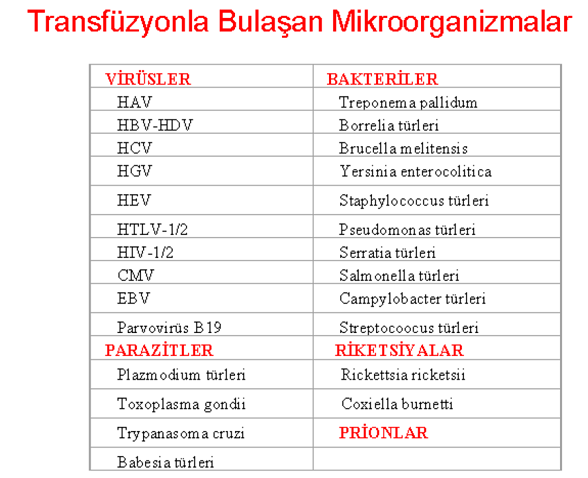 gelisimedu
igugelisim
Haftalık Akış
Rutin uygulamalar 
 Bugün ülkemizde yasal olarak bağışçı kanlarına uygulanan zorunlu tarama testleri : HBsAg,  Anti-HCV,  Anti-HIV-1/2,  VDRL-RPR
 Bakteriyel Kontaminasyon 
  Görülme Sıklığı: %0,2-0,5’tir .Ciddi ve fatal seyirli reaksiyonlara neden olabilir.
 Gram (-) kontaminasyonlarda tüketim koagülopatisi ve böbrek yetersizliğine kadar varan tablolar görülebilir.
gelisimedu
igugelisim
Haftalık Akış
Titreme, ateş, karın ağrısı, hipotansiyon ile ortaya çıkar. 
Bakteriyel kontaminasyon riski:
 Bağışçıda bakteriyemi 
Kan komponentinin saklanma ortamıyla 
Veriliş süresi (4 saati geçmemelidir)  
             yakından ilişkilidir…
gelisimedu
igugelisim
Haftalık Akış
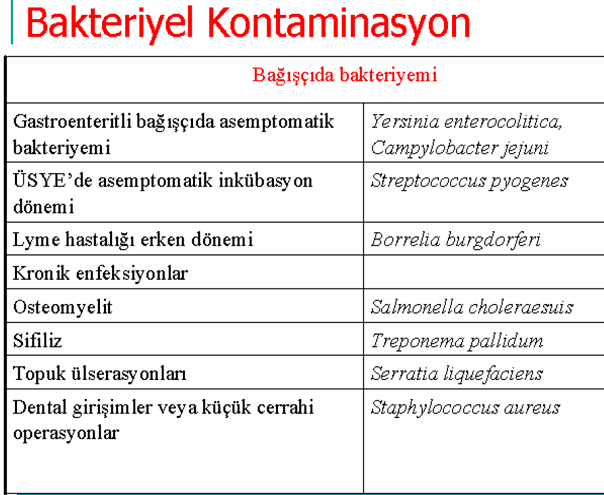 gelisimedu
igugelisim
Haftalık Akış
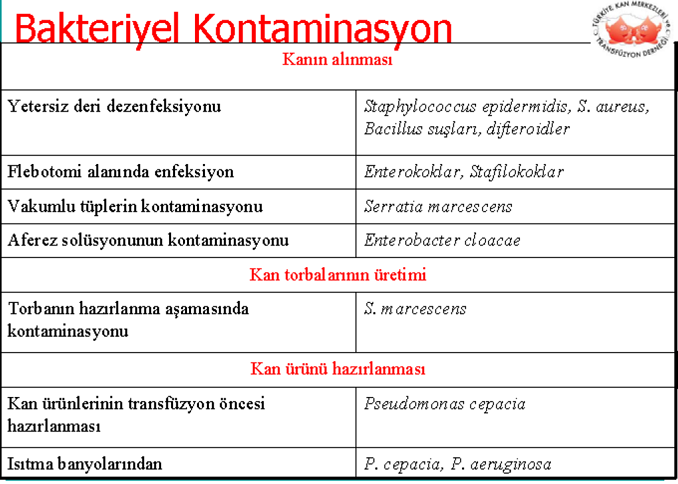 gelisimedu
igugelisim
Haftalık Akış
PRİONLAR VE KAN TRANSFÜZYONU 
PRİON       protein içeren  küçük  enfeksiyöz    patojen 
Özellikleri: 
• Major patolojik değişiklikler sadece MSS’de görülür 
• Tipik olarak kuluçka süreleri çok uzundur. 
    ( Kuru’da  30 yıl)
gelisimedu
igugelisim
Haftalık Akış
Progresif seyirlidir ve sonunda öldürücüdür 
• Nörolojik değişiklikler; 
• Çok az inflamatuvar cevapla reaktif astrositoz 
• Nöronlar içinde vakuoller ve süngersi değişiklikler 
• Nöron kaybı 
• Amiloid plaklar
gelisimedu
igugelisim
Haftalık Akış
İnsanlardaki prion enfeksiyonları 
•  Creutzfeldt-Jakob Hastalığı (sporadik ve ailevi) 
•  Gerstmann Straussler Hastalığı 
•  Ölümcül Ailevi İnsomnia 
•  Kuru
gelisimedu
igugelisim
Haftalık Akış
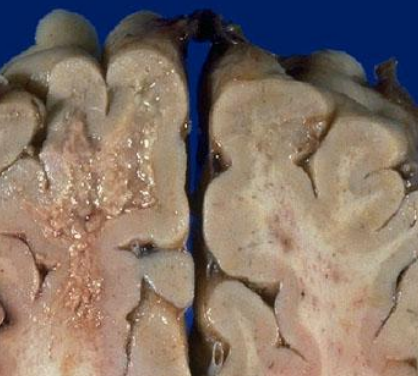 gelisimedu
igugelisim
Haftalık Akış
Ameliyat sırasında yapılan homolog kan transfüzyonunu enfeksiyon   riskini ;
 1 ünite için %1
 2 - 4 ünite için %20
 5 - 8 ünite için %50
 9 ünitenin üzerindeki transfüzyon için ise %69 oranında   arttırır
gelisimedu
igugelisim
HASTA KAN YÖNETİMİ
Haftalık Akış
Kan kaynaklarını daha etkili bir şekilde yönetme stratejileri akılcı yaklaşımlar kullanılmasını içerir.
İyatrojenik Kan Kaybını Azaltan Yöntemler
Kanamayı Azaltan Sistemik İlaçlar
gelisimedu
igugelisim
Haftalık Akış
Cerrahi ve Anestezik Teknikler
Cerrahi teknik: Kılavuzlarda hemostazın sağlanması için öngörülen elektrokoter, argon ışın koagülasyonu, dokulara saygılı ve özenli cerrahi v.b.
 Anestezi teknikleri: Hipotansif anestezi, rejiyonel anestezi uygulamaları sayılabilir
gelisimedu
igugelisim
Haftalık Akış
Ameliyattan 3-5 hafta önce başlayarak haftada bir ünite kan alınması tekniği 

 Akut normovolemik hemodilusyon:  önemli kanama beklenen hastalarda operasyondan hemen önce bir ünite kan alınmasını ve yerine hücresiz sıvı verilmesi
gelisimedu
igugelisim
Haftalık Akış
Eritropoiyezi Uyaran İlaçlar :Eritropoiyetin
Topikal hemostazik Ajanlar
Ototransfüzyon Cihazı Kullanımı
MECC Sistemler
MUF
gelisimedu
igugelisim
Haftalık Akış
Hasta kan yönetimi uygulanan ve uygulanmayan hastalarla karşılaştırmalı yapılan bazı çalışmalarda kan transfüzyonunda,
mortalitede,
pnömomide,
sternal enfeksiyonda,
septisemide 
oldukça anlamlı farklar saptanmıştır(kan yönetimi uygulanan hastalar lehine).
gelisimedu
igugelisim
Haftalık Akış
Cerrahlar,  perfüzyonistler,  hemşireler,  anestezistler,  yoğun  bakım  birimi  sağlık çalışanları, asistan  hekimler,  kan  bankası  çalışanları,  kardiyologlar  yani tüm sağlık profosyenellerini  içeren çok disiplinli kan  idaresi ekiplerinin  oluşturulması kan transfüzyonunun sınırlandırılması ve perioperatif kanamanın  azaltılmasında  uygun  bir yol olduğu düşünülmektedir.
gelisimedu
igugelisim
Haftalık Akış
İntraoperatif kan koruma stratejilerinin temelini cerrahi prosedür ve disseksiyon esnasında dikkatli ve agresif kanama kontrolü oluşturur.

 Kesiler yapılırken oluşan kanamalar o sırada kontrol altına alınmalı, işlem sonrasına bırakılmamalıdır.
gelisimedu
igugelisim
Haftalık Akış
Ekstrakorporal dolaşımda ve postoperatif dönemi de etkileyen kan kullanımının azaltılmasına yönelik stratejiler;
Mekanik yöntemler
Perfüzyon teknikleri
Farmakolojik yöntemler
Topikal ajanlar,
	olmak üzere 4 ana başlık altında incelenebilinir.
gelisimedu
igugelisim
Mekanik yöntemler ve perfüzyon teknikleri
Haftalık Akış
Ekstrakorporal Dolaşım Sistemi Modifikasyonları
Tubing hat uzunluklarını azaltmak ve çaplarını düşürmek…
Isıtıcı içinde olan daha küçük oksijenatör tercih etmek 
Roller pompa yerine daha az prime volüm gerektiren  sentrifugal pompa kullanmak…
Venöz kan akımı için kontrollü Vakum desteği kullanmak…
gelisimedu
igugelisim
Haftalık Akış
Amaç: Prime volüm dolayısıyla hemodilüsyonu azaltmak
	
Dezavantaj: Daha küçük tüp ve oksijenatörlerin flow ve oksijenasyonu sınırlayabilmesidir.
gelisimedu
igugelisim
Haftalık Akış
KPB sırasında kanın endotelize olmayan yüzeylerle ve hava ile temas etmesi sonucu ortaya çıkan sistemik enflamatuvar reaksiyon sendromu (SIRS) hastalarda morbidite ve mortaliteye neden olan en önemli yan etki olarak karşımıza çıkmaktadır.
gelisimedu
igugelisim
Haftalık Akış
SIRS’ın dışında ya da SIRS ile ilişkili, hemodilüsyon, hemostatik sistemin fazla aktivasyonu ve kardiyopulmoner perfüzyon sisteminin mekanik etkilerine bağlı olarak koagülasyon faktörlerinin ve trombositlerin tükenmesi gibi diğer yan etkiler de mevcuttur ki bu etkiler, perioperatif dönemde kan transfüzyon ihtiyacını ciddi oranda arttırmaktadır.
gelisimedu
igugelisim
Haftalık Akış
Mini Dolaşım Sistemleri(MECC Sistemleri)

Kardiyotomi rezervuarı olmayan daha küçük komponentlerden oluşur. 
Kinetik venöz drenaj prensibi ve biyokompetibl yüzeylere sahiptir. 
Öylelikle yabancı yüzey temas alanının azalır.
gelisimedu
igugelisim
Haftalık Akış
Daha az prime ile hemodilisyon azalır.
 kan-hava etkileşimi daha az
 teorik olarak daha az eritrosit travması ile trombosit fonksiyonlarının daha iyi korunarak kanamanın daha az olacağı ileri sürülmektedir
gelisimedu
igugelisim
Haftalık Akış
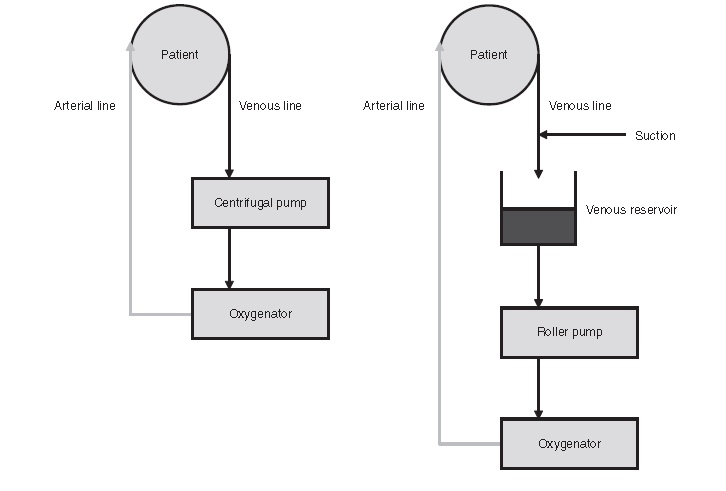 gelisimedu
igugelisim
Haftalık Akış
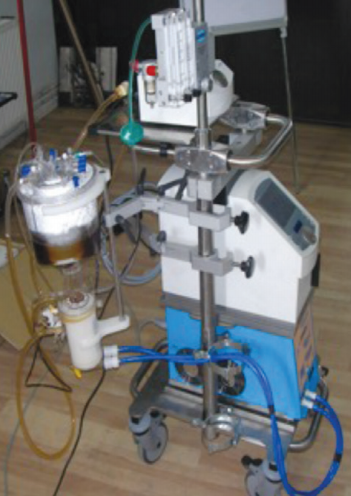 gelisimedu
igugelisim
Haftalık Akış
2018 yılında yayınlanan 2017 EACTS/EACTA erişkin kardiyak cerrahi girişimler için önerilen hasta kan yönetimi kılavuzunda MECC sistemi kullanımının ES transfüzyonu ihtiyacını azalttığı rapor edilmiş ve allojenik kan transfüzyonunu azaltmak amacıyla MiECC sistemi kullanımı “yapılması makuldür” olarak önerilmiştir.
gelisimedu
igugelisim
Haftalık Akış
Cell-Salvage Teknikleri(kanıt1a)(ototransfüzyon)
Cell saver sistem operasyon esnasında cerrahi alanda toplanan heparinize kanın serum fizyolojik ile yıkanması, santrifuj edilerek eritrosit süspansiyonu olarak tekrar hastaya verilmesi işlemidir.
gelisimedu
igugelisim
Haftalık Akış
Hastanın postoperatif  hct düzeyinin arttığı ve homolog kan transfüzyonu gereksiminin azaldığı belirtilmektedir.
Aynı zamanda lökosit, heparin ve yağ embolilerinin de ortamdan uzaklaştırıldığı da gösterilmiştir.
Dezavantajları trombositlerin, plazma proteinlerin ve koagülasyon faktörlerinin de kaybedilmesidir.
gelisimedu
igugelisim
Haftalık Akış
Son yıllarda Advancis (İngiltere) tarafından kullanıma sunulan HemoSep® ile sistemde santrifüj yerine torba içinde dakikada yaklaşık 120 kez sallama ile membranlar sisteminden kanın temizlendiği gösterilmiştir. 
Bu sistem ile trombositlerin, albuminin ve fibrinojenin düzeylerinin istatistiksel olarak diğer sistemlere göre belirgin yüksek olduğu bildirilmiştir.
gelisimedu
igugelisim
Haftalık Akış
Biyo-uyumlu CPB devreleri  
Biyo-uyumlu CPB devrelerinin kullanılması, kan korunumu programının bir parçası olarak   düşünülebilir(hem SIRS’ı azaltır hemde pıhtılaşma faktörleri korunur) .
gelisimedu
igugelisim
Haftalık Akış
Ultrafiltrasyon 
KPB’a sekonder gelişen hemodilüsyonun sınırlandırılması için bir seçenektir.
Ultrafiltrasyon, KPB devresinden gelen sıvı ve düşük moleküler ağırlıklı maddeleri filtre ederek hastaya   geri verilebilecek proteinden zengin,  konsantre  tam  kan  üretir.
gelisimedu
igugelisim
Haftalık Akış
Kardiyak cerrahide üç çeşit ultrafiltrasyon kullanılmaktadır 

 (1) KPB esnasında kullanılan , ancak sonrasında durdurulan  geleneksel  ultrafiltrasyon;
gelisimedu
igugelisim
Haftalık Akış
(2) Modifiye ultrafiltrasyon  (MUF) mevcut  kanüller  kullanılarak  KPB  tamamlandıktan   sonra  çalıştırılır.  Kardiyopulmoner bypassı sonlandırdıktan sonra hemodilüsyonu tersine çevirmek için yapılan hemokonsantrasyon tekniğidir.
Aortadan pompa yardımıyla alınan kanın ultrafiltrasyondan sonra venöz yoldan hastaya verilmesi ile gerçekleştirilir.
gelisimedu
igugelisim
Haftalık Akış
(3)Sıfır dengeli ultrafiltrasyon (ZBUF) 
Geleneksel ultrafiltrasyona benzer fakat  kaybolan hacim kristalloid çözeltisi ile replase edilir.
gelisimedu
igugelisim
Haftalık Akış
UF, plazma suyunun yarı geçirgen bir membran yoluyla tam kandan süzüldüğü bir işlemdir. Öncelikle plazma suyunun çıkarılması için bir yöntem olmasına rağmen, aynı zamanda kırmızı kan hücrelerinin, trombositlerin ve pıhtılaşma faktörlerinin hacmini dolaylı olarak arttırması için etkili bir kan koruma aracıdır. 
UF sadece aşırı sıvıyı KPB devrelerinden uzaklaştırmak için kullanıldığında hemokonsantrasyon olarak adlandırılmıştır.
gelisimedu
igugelisim
Haftalık Akış
KPB sırasında UF, aşırı hemodilüsyonu azaltmada, Hct’i arttırmada ve hemostatik dengenin yeniden sağlanmasında oldukça etkin olmuş ve geniş kullanım alanı bulmuş bir hemokonsantratör tekniktir.
 Birçok çalışmada postoperatif kanama ve allojenik kan ürünü transfüzyonunda azalma sağladığı gösterilmiştir.
gelisimedu
igugelisim
Haftalık Akış
Bu etkisinin yanı sıra UF’nin bazı tiplerinin dolaşan sitotoksik ve proenflamatuvar mediyatör miktarında da azalma sağladığına dair veriler mevcuttur.
gelisimedu
igugelisim
Haftalık Akış
KPB’a başlamadan önce sistem içerisindeki havayı çıkarmak amacıyla prime solüsyonu ile doldurulmalıdır. Erişkin hastada yaklaşık 1650 ml olan prime solüsyonu dolaşıma karışır ve bu solüsyon normovolemik hemodilüsyona neden olur. 
Hemodilüsyon, başta eritrositler olmak üzere kanın şekilli elemanlarında azalmaya yol açar ve hemodilüsyonel anemi nedeniyle kanın oksijen taşıma kapasitesinin azalmasına neden olur.
gelisimedu
igugelisim
Haftalık Akış
Hemodilüsyonel aneminin istenmeyen etkilerinden korunabilmek için geliştirilen yöntemlerden bir tanesi retrograd otolog priming (ROP)’dir. 
Bu yöntem ile KPB hatları hastanın kendi kanı ile doldurulur ve prime solüsyonu mümkün olan en az seviyeye indirilerek hemodilüsyon azaltılmaya çalışılır.
gelisimedu
igugelisim
Haftalık Akış
Retrograd Otolog Priming (ROP)
Ekstrakorporal dolaşım sistemindeki kristalloid prime, hastanın kanıyla değiştirilir
Hasta heparinize ve kanüle edildikten sonra ekstrakorporal dolaşımda bir şant açılır, hastanın kanı sisteme drene olurken, kristalloid prime bu şant aracılığı ile bir torbaya veya ayrı bir rezervuara yönlendirilerek buradan dolaşıma girmesi engellenir.
gelisimedu
igugelisim
Haftalık Akış
Güvenli olduğu ispatlanmıştır.
Hemodilüsyon ve olumsuz etkilerinden korunulur
Operasyon sürecinde eritrosit transfüzyon ihtiyacı önemli oranda azalır
Genel olarak hastanın volümü azalacağından ortalama arteryel basıncı uygun seviyelerde tutmak için adrenalin gibi farmakolojik destekler gerekebilir.
gelisimedu
igugelisim
Haftalık Akış
Perfüzyon sonlandırıldıktan sonra torbalanan prime solüsyonunun sisteme yeniden verilerek sistemdeki hasta kanının hastaya gönderilmesi, oksijenatör ve tubing set içerisinde hasta kanı bırakılmamasının hedeflendiği işleme Antegrad Otolog Prime (AOP) denilmektedir. 
AOP işlemi aort kanülünden ya da venöz kanülden sağ atriyuma verilebilir. 
AOP ve ROP hemodilüsyonun azaltılmasına yönelik uygulanabilen basit, ucuz ve etkili yöntemlerdir.
gelisimedu
igugelisim
Haftalık Akış
Yapılan metaanalizlerde ROP yönteminin kan transfüzyon ihtiyacını istatistiksel olarak anlamlı derecede azalttığı gösterilmiştir. 
 ROP ve AOP yöntemlerinin kan transfüzyonlarını azaltmak amacıyla kan koruma yöntemleri arasında kullanılması 2017 EACTS/EACTA kılavuzunda “yapılması makuldür” olarak önerilmiştir.
gelisimedu
igugelisim
Farmakolojik  Yöntemler
Haftalık Akış
İntraoperatif kan idaresi amacıyla kullanılan ilaçlar 
Lizin analogları —epsilon-aminokaproik asit (Epsamin) ve traneksamik asit (Transamin)—toplam kan   kaybını azaltıp, kardiyak prosedürler sırasında kan transfüzyonu ihtiyacı olan hasta sayısını düşürür ve   kan korunumu için endikedirler (Kanıt düzeyi : IA).
gelisimedu
igugelisim
Topikal Ajanlar
Haftalık Akış
Anastomoz kapanma veya baskı sağlayan hemostatik ajanlar
Lokalize kompresyon uygulayan veya yara kapanması sağlayan topikal hemostatik ajanlar, çok çeşitli kan idaresi programının bir parçası olarak anastomoz bölgelerinde lokal hemostazı sağlamak amacıyla düşünülebilir (Kanıt düzeyi : II C). 
Helistat
surgycell
gelisimedu
igugelisim
Haftalık Akış
Topikal antifibrinolitik çözeltiler
KPB sonrasında cerrahi yaranın üzerine dökülen antifibrinolitik ajanlar, KPB kullanılan kardiyak ameliyatlardan sonra göğüs tüpü drenajını ve transfüzyon gereksinimlerini sınırlandırmak için kullanılabilir(Kanıt düzeyi: IIB).
gelisimedu
igugelisim
POMPA HATLARINDA KALAN KAN
Haftalık Akış
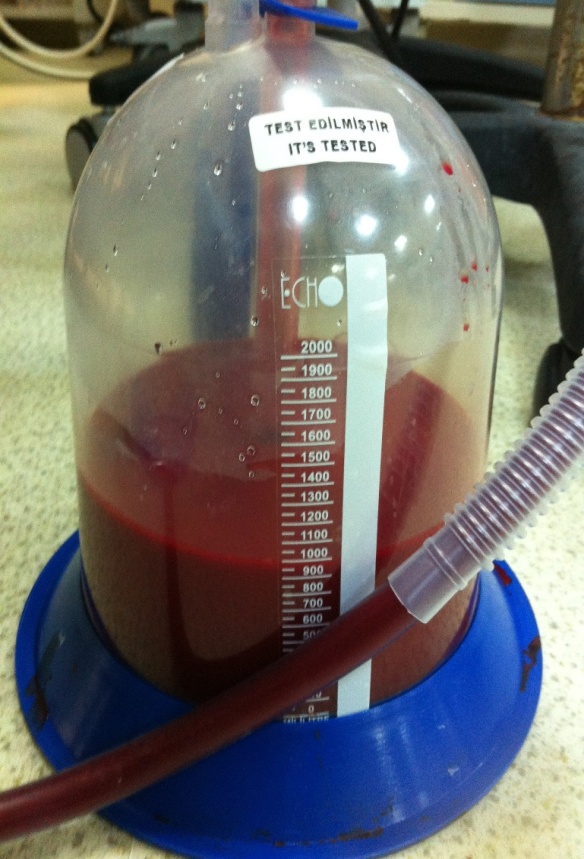 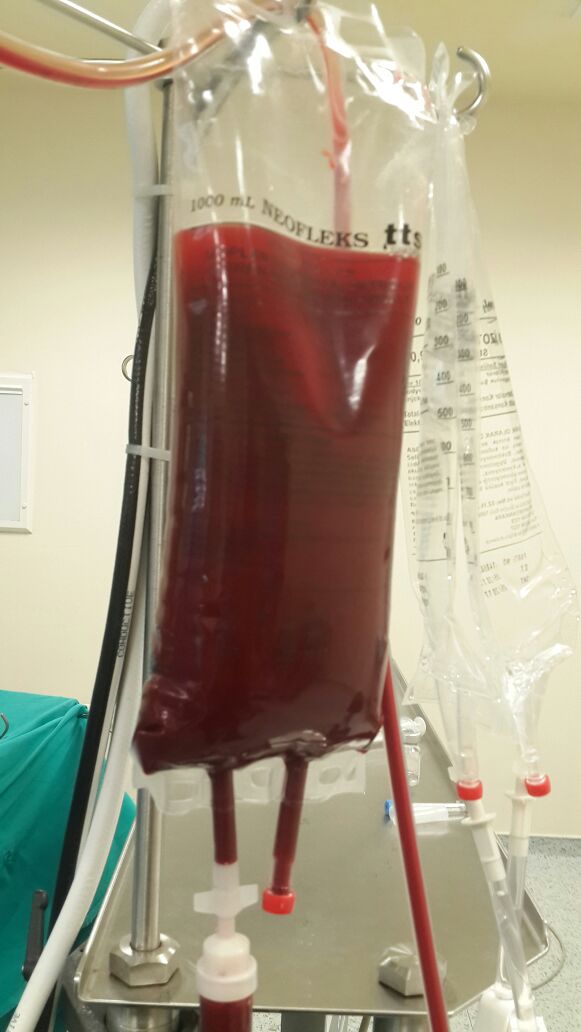 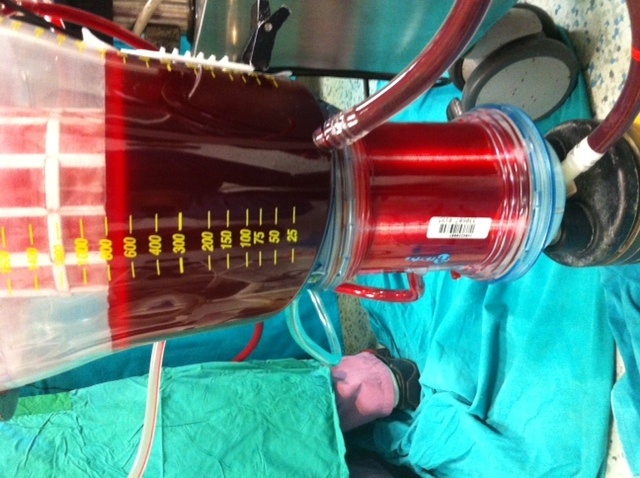 gelisimedu
igugelisim
Kan Geri Kazanma Girişimleri
Haftalık Akış
Kan transfüzyonlarını azaltmak için kardiyopulmoner bypass işlemi sonrasında kalan pompa kanını bir şekilde kazanıp hastaya geri vermek konusunda görüş birliği oluşmuştur.
gelisimedu
igugelisim
Haftalık Akış
Kardiyopulmoner bypass sonrası homolog (bağışçıdan alınan) eritrosit suspansiyonu transfüzyonlarını azaltmak için pompadan kazanılan kanın doğrudan verilmesi yerine yıkanma işleminden geçirilerek verilmesi uygundur .
gelisimedu
igugelisim
Başvurulan Kaynaklar
gelisimedu
igugelisim
gelisimedu
igugelisim